COGNITIVE COOPERATIVE RANDOM ACCESS AND AN UNCOMMON USE OF NETWORK CODING
Shenzen Sino-German Workshop
March 4-7, 2014
 
Anthony Ephremides
University of Maryland
TALK STRUCTURE(two completely different topics)
Description of Cognitive, possibly Co-operative, Random Access
Trading bits/s versus bits/joule



Description of Secure Content Distribution
Use of Deterministic Network Coding
Cognitive Networks
“Primary” and “Secondary” users in same channel (spectrum sharing)

Priority, or “primacy” of the primary user

Channel sensing by secondary user

Possibility of interference and cooperation
Non-Cooperative Network Model
Fig. 1: Simple Network Model - Single SU
Fig. 2: Multiple SU
Assumptions
Time is slotted
One packet per time slot
Instant ACKs
Block Rayleigh fading (packet erasure channels)
	q: success probability
Gaussian noise added at receiver
Single-user detector (interference treated as noise)
Symmetry in the case of multiple SUs
Spectrum Sharing Scheme Terminology (Not totally standard)
Transmission Power - PU
Transmission Power - SU
Throughput and Energy Efficiency
Energy-Throughput Trade-Off Underlay
θ varies in (0,1), yields powers
Increasing power increases throughput
For simplicity, channel gains are “suppressed” (=1)
Increasing number of SUs reduces power for SUs
PU remains protected from interference for any number of SUs
Fig. 4: Energy-Throughput Trade-Off
with Underlay Spectrum Sharing
Energy Efficiency versus Detection Probability
Fig. 5: Energy Efficiency versus
Detection Probability
Energy-Throughput Trade-Off for SU
Fig. 10: Energy-Throughput Trade-Off
for SU Changing θ
Introduce Cooperation
(As means of “repayment” from SU to PU for the caused interference)
Fig. 12: Simple Network Model for Cooperation
Plenty of prior work: B.Rong, A. Ephremides & S. Kompella, C. Kam, G. Nguyen, A. Ephremides.
Cooperative Underlay versus Non-Cooperative Underlay
Saturated nodes

θ yields powers

Calculate success probabilities

Calculate throughput and energy efficiency
Fig. 14: Energy-Throughput Trade-Off: Cooperative versus Non-Cooperative Underlay
Full-Duplex Relay Node
Energy-Throughput Trade-Off With Full-Duplex Relaying
Fig. 15: Energy-Throughput Trade-Off for PU with Cooperation from SU. 
Effect of Self-Interference Cancellation.
In Summary
Throughput performance and energy efficiency lead to a complex trade-off

Cognitive scheme has an effect

Sensing quality has an effect

Cooperation has an effect

Full-duplex relaying has an effect

Key Design Question
Set requirements and select parameters for optimal operations.
The problem
K users, each user i holding Xi packets of a file of size M
How many transmissions are needed to ensure all users obtain the entire file?
Shared Channel (but fully controlled for interference)
1
2
.
K
.
.
i
Complication
Dimbo
Ulrica
*
*
1
2
.
K
.
.
*
Amadeus
i
Eavesdroppers!
Hence: 2 channels (private, public)
Private: more “expensive”
How  many transmissions are needed over the private channel to deliver all the packets to all users while the eavesdroppers are only allowed to receive up to a fixed number of packets?
Reminiscent of Past Work
A. Yao (’74):




How many bits do P1 and P2 need to exchange to be able to compute f(X,Y)?

A. Orlitsky, A. ElGamal (’84):






How many bits do P1 and P2 need to exchange over the private channel to ensure the computation  of f(X,Y) while eavesdropper’s probability of  computing  f  stays below a certain level?

E. Modiano, A. Ephremides (’00): as above, except the channels are noisy 
    (turns out, noise helps because it confuses the eavesdropper more than the two processors)


P. Sadeghi (’11): bounds on the number of transmissions in the basic network problem
X
Y
f(X,Y)
P1
P2
X
Y
2 channels
(private & public)
P1
P2
Lena (eavesdropper)
Key Ideas
Quantify the “cost” of security (Energy, Delay)

Use of Deterministic Network Coding
		(Only one packet needs to be transmitted privately)

3.      Start with single link case
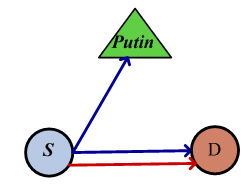 System Model
Independent slow Rayleigh fading channels

Packet erasure model



Instant error free acknowledgements

Secrecy Requirement: the probability that the eavesdropper receives successfully n or more packets is less than a target value λ

Reliable Transmission Schemes:
Simple ARQ
Deterministic Network Coding (DNC)
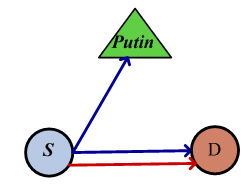 public
private
Objective
Find the optimal number of packets transmitted through the private channel in order to minimize the security cost subject to the secrecy requirement

m: # of packets over public channel
M-m: # of packets over private channel

Two types of Security Cost:

Extra energy spent to transmit through the private channel

Extra delay required to transmit through the private channel
ARQ Case
Security Costs:
Delay Cost:



Tprivate: # of time slots needed to transmit a packet over the private channel
Tpublic: # of time slots needed to transmit a packet over the public channel

Energy Cost:



ξprivate: Energy spent to eventually transmit a packet over the private channel successfully
ξpublic: Energy Spent to eventually transmit a packet over the public channel  successfully
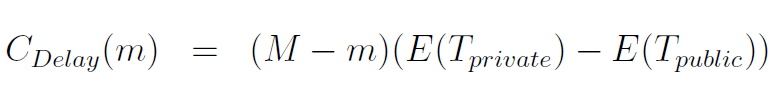 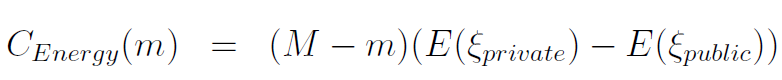 ARQ Case: Solution
Lemma:

The probability                          is a decreasing function of m

The security costs CDelay and CEnergy are decreasing functions of m

The optimal solution to both problems is m* = mλ where mλ is the greatest integer (0 ≤ mλ ≤ M) that satisfies:



The probability                          is non linear in m
Optimal solution method: search iteratively through the range of values of m (Complexity still linear in m)
DNC Case:
Property: The eavesdropper can not recover the value of any of the M packets except if it receives successfully all M linearly independent coded packets.

Conditions: 
     Consider n linear independent equations in m variables x1,…, xm, (n<m):
For any equation with non zero coefficient of the variable xi, the coefficient vector of the remaining variables must not be the all-zero vector.
For all equations with non-zero coefficient of the variable xi, the coefficients vectors of the remaining variables must be linearly independent.
Example
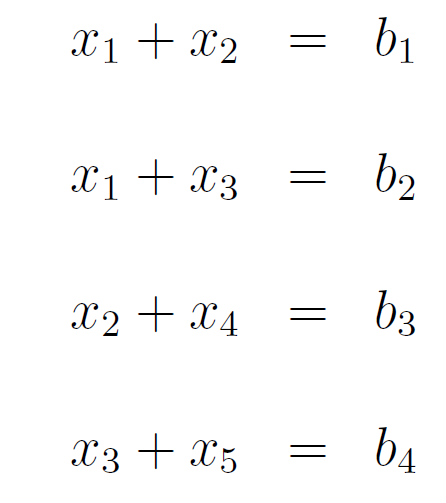 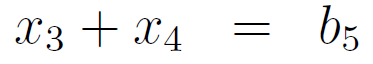 DNC Case: Cont’d
Security Costs: Same as ARQ 

Eavesdropper’s probability of receiving n or more packets: 
 





The optimal solution:
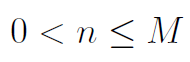 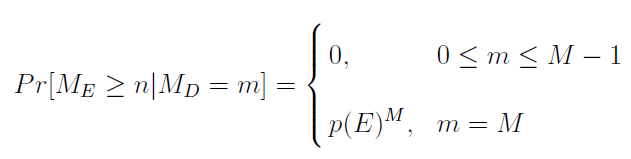 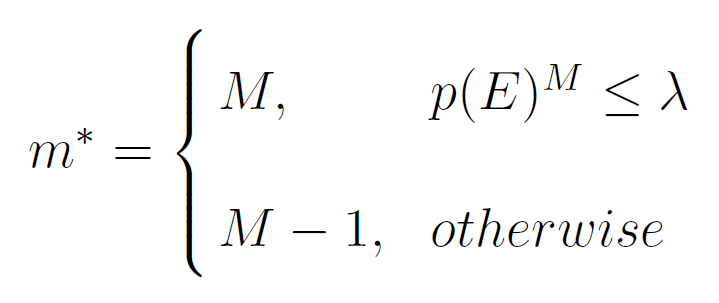 Numerical Results
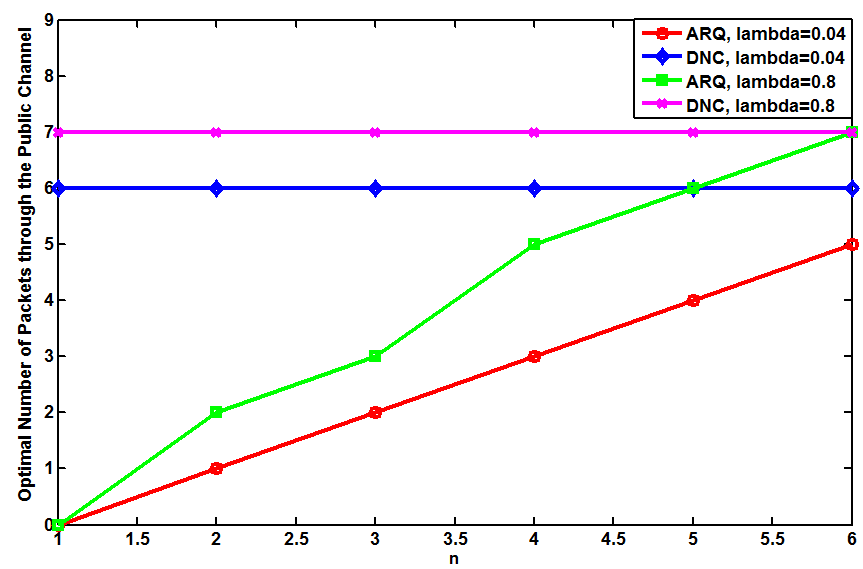 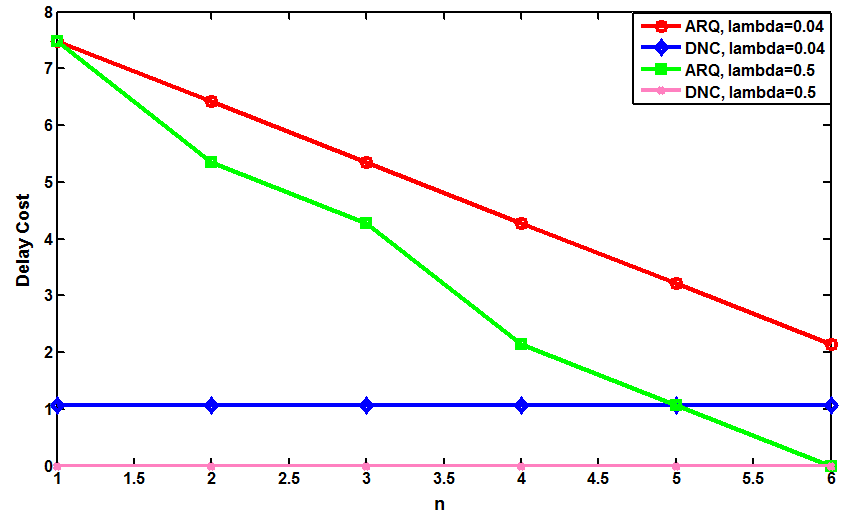 M = 7
Network Case
K nodes

Each node i has a distinct subset Xi of the M packets (|Xi|=mi)

In each time slot, a node transmits a packet with
      fixed power P

Independent Rayleigh fading channels

Packet erasure model

Error free acknowledgements
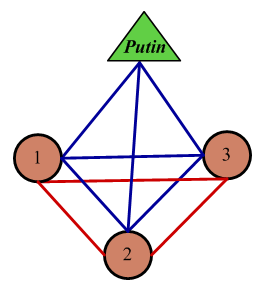 public
private
Numerical Results
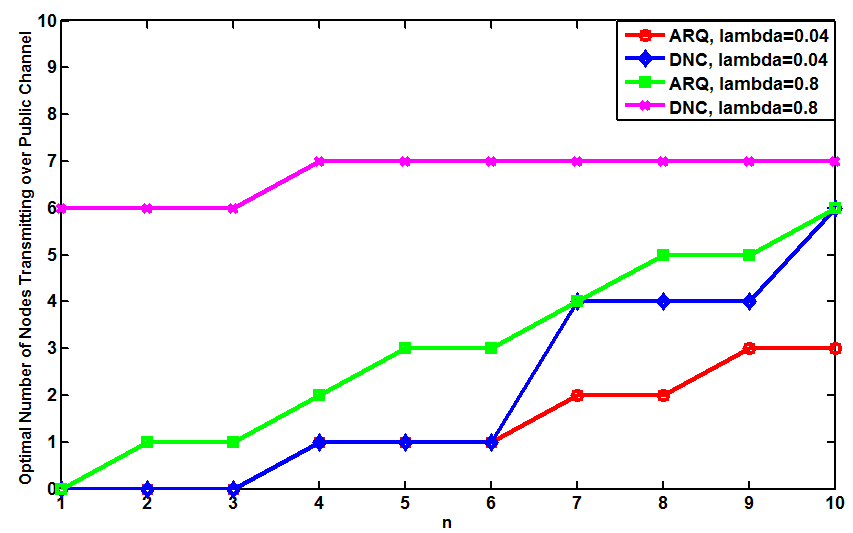 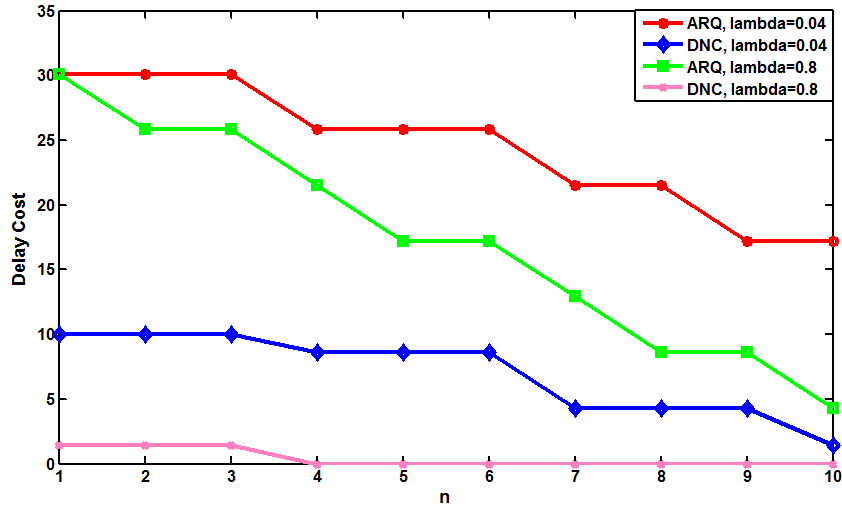 K = 7
I = 3
M = 21
Conclusion
DNC has a superb unexploited property in this context

“Cost” of security is the “right” criterion in this context